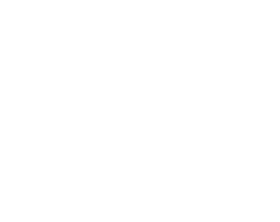 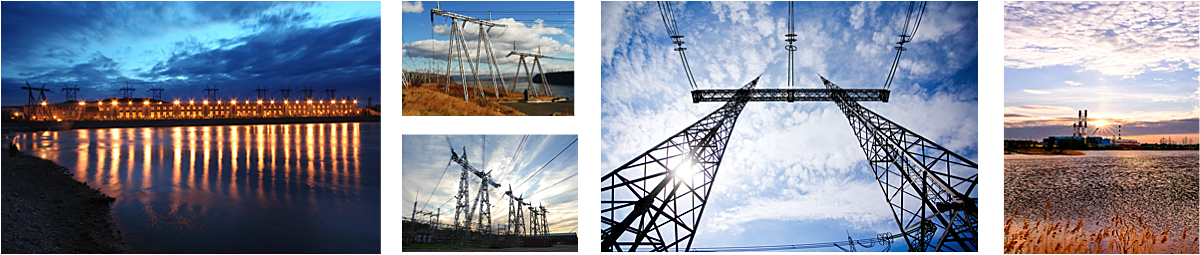 Перспективное и инвестиционное планирование развития электроэнергетики в субъектах Российской Федерации
Москва, апрель 2015 г.
Этапы изменения нормативной базы утверждения инвестиционных программ субъектов электроэнергетики
2
1-й этап – Создание новой системы утверждения инвестиционных программ
2-й этап – прочие акты, необходимые для функционирования системы
Постановление Правительства РФ от 16.02.2015  №132 «О внесении изменений в некоторые акты Правительства Российской Федерации по вопросам утверждения инвестиционных программ субъектов электроэнергетики и контроля за их реализацией»:
1. Акты Минэнерго России об утверждении скорректированной формы инвестиционной программы субъекта электроэнергетики и форм раскрытия информации субъектами оптового и розничных рынков электрической энергии.

2. Акты Минэнерго России об утверждении методических указаний по расчету количественных показателей инвестиционных 
программ сетевых организаций и порядка установления целевых показателей для целей формирования  инвестиционных программ сетевых организаций.

3. Директивы Правительства Российской Федерации о проведении технологического и ценового аудита инвестиционных программ компаний с государственным участием

4. Утверждение Правительством Российской Федерации методических рекомендаций по  проведению технологического и ценового аудита инвестиционных программ ДЗО ОАО «Россети». 
5. Утверждение регламентов работы раздела портала gosuslugi.ru
Изменение в постановление Правительства Российской Федерации от 01.12.2009 № 977 «Об инвестиционных программах субъектов электроэнергетики» 
(Критерии и правила утверждения инвестиционных программ и контроля за их реализацией)
Изменения в стандарты раскрытия информации субъектами оптового и розничных рынков электрической энергии, утвержденные постановлением Правительства 
Российской Федерации от 21.01.2004 № 24
Изменения в  Правила разработки и утверждения 
схем и программ перспективного развития электроэнергетики, утвержденные постановлением Правительства Российской Федерации от 17.10.2009 № 823
Изменение критериев утверждения инвестиционных программ (ИПР) субъектов электроэнергетики
Субъекты РФ
Минэнерго России
Субъекты электроэнергетики:
регулируемые (в сфере электроэнергетики) органами исполнительной власти субъектов РФ;
участие субъекта РФ (субъектов Российской Федерации) в уставном капитале которых превышает 50%;
с участием субъекта РФ в уставном капитале, и предусматривающие в ИПР строительство генерирующего объекта мощностью 25 МВт и выше и (или) реконструкцию, модернизацию, техническое перевооружение генерирующего объекта с изменением установленной мощности на 25 МВт и выше.
Сетевые организации - ДЗО (ВЗО)                      ОАО «Россети» (в т.ч. ОАО «ФСК ЕЭС»);
ОАО «РусГидро» и ДЗО - субъекты электроэнергетики (в т.ч. группы                ОАО «РАО ЭС Востока»);
ОАО «Концерн Росэнергоатом»;
ОАО «СО ЕЭС».
Важно: изменения в ИПР (корректировка ИПР) всегда утверждаются органом исполнительной власти, ранее утвердившим данную ИПР (Минэнерго России или органом исполнительной власти субъекта РФ).
Новые положения по инвестиционному планированию субъектов электроэнергетики, вступающие в силу в 2015 году
Новая редакция критериев отнесения субъектов электроэнергетики к числу субъектов, инвестиционные программы которых утверждаются Минэнерго России и (или) органами исполнительной власти субъектов РФ.
Инвестиционные программы сетевых организаций представляются в Минэнерго России на утверждение до 1 апреля 2015 г. и утверждаются Минэнерго России до 1 октября 2015 г.
Сроки представления и утверждения проектов ИПР органами исполнительной власти субъектов РФ – не меняются.
Временные положения по проведению в 2015 году общественного обсуждения проектов инвестиционных программ сетевых организаций, направляемых на утверждение в Минэнерго России:
Раскрытие (до 1 марта) информации о проектах инвестиционных программ сетевых организаций на официальных сайтах сетевых организаций в сети Интернет в объеме информации, направляемой в  уполномоченный орган исполнительной власти на утверждение, по форме приказа Минэнерго России от 24.03.2010 № 114.
Прием (до 15 марта) сетевой организацией поступивших в ее адрес предложений к проекту инвестиционной программы, опубликованному на ее официальном сайте в сети Интернет. 
Рассмотрение сетевой организацией поступивших предложений к проекту инвестиционной программы и размещение (до 1 апреля)  на своем официальном сайте в сети Интернет сводки поступивших предложений с указанием своей позиции и доработанного по результатам общественного обсуждения проекта инвестиционной программы. 
Рассмотрение проектов инвестиционных программ сетевых организаций, направляемых в Минэнерго России на утверждение, Экспертным советом при Правительстве РФ и советом потребителей при Правительственной комиссии по вопросам развития электроэнергетики (далее – Экспертный совет, совет потребителей)
Рассмотрение обращений совета потребителей по неучтенным предложениям Экспертного совета, совета потребителей, а также предложений, поступивших в ходе общественного обсуждения проекта инвестиционной программы сетевой организации, на заседании Правительственной комиссии по вопросам развития электроэнергетики и принятие решения по таким предложениям.
Новые положения по инвестиционному планированию электроэнергетики в 2016 году
5
ИПР организаций электросетевого комплекса на основании целевых показателей надежности и качества оказания услуг по передаче электрической энергии.

Ограничение стоимости мероприятий ИПР на основании утверждаемых Минэнерго России укрупненных нормативов цены типовых технологических решений капитального строительства объектов электроэнергетики.

Расширение перечня подлежащей раскрытию информации об ИПР субъектов электроэнергетики (отчетах о реализации ИПР).

Использование для целей утверждения ИПР субъектов электроэнергетики и осуществления контроля за их реализацией информации об ИПР (отчетах о реализации ИПР), раскрываемой субъектами электроэнергетики на официальном сайте Единого портала государственных и муниципальных услуг (функций)» (www.gosuslugi.ru).

Обязательное общественное обсуждение проектов ИПР электросетевых организаций. 

Участие советов потребителей на всех этапах  утверждения ИПР электросетевых организаций.

Утверждение ИПР сетевых организаций, предусматривающих строительство новых линий электропередачи и трансформаторных подстанций при условии, если такие мероприятия предусмотрены утвержденными в установленном порядке схемой и программой развития ЕЭС России, схемами и программами развития электроэнергетики субъектов РФ.

Рассмотрение неурегулированных разногласий, возникающих при рассмотрении проектов ИПР, а также обращений советов потребителей по вопросам учета замечаний, полученных в ходе общественного обсуждения проектов ИПР, на заседании Правительственной комиссии по вопросам развития электроэнергетики (высшими исполнительными органами государственной власти соответствующих субъектов РФ).

Использование результатов технологического и ценового аудита при принятии Минэнерго России и уполномоченными органами исполнительной власти субъектов РФ решений об утверждении ИПР, а также при осуществлении контроля за их реализацией.
Порядок  утверждения  Минэнерго России инвестиционных программ (ИПР) сетевых организаций (с 2016 года)
6
1) Разработка проекта ИПР, его рассмотрение на  инвестиционном комитете     с участием членов совета потребителей, одобрение Советом директоров Общества
2) Опубликование проекта ИПР с использованием официального сайта ЕПГУ* в сети Интернет в соответствии со  стандартами раскрытия информации (включая результаты технологического и ценового аудита)
3) Опубликование доработанного проекта ИПР на ЕПГУ для целей утверждения (включая результаты технологического и ценового аудита и сводку по результатам общественного обсуждения) и
направление  заявления об утверждении в Минэнерго
4) Опубликование на ЕПГУ доработанного проекта ИПР (включая результаты технологического и ценового аудита)
начало
Согласование  проекта ИПР, 
подготовка заключений на проект ИПР
Формирование
проекта ИПР
Общественное обсуждение
проекта ИПР
5) Проведение согласительных процедур и совещаний в Минэнерго России, фиксация решений в протоколах
Для целей формирования проекта ИПР:
установление целевых показателей; 
2) утверждение схем и программ перспективного  развития электроэнергетики;
3) получение  предложений  заинтересованных лиц (потребителей, субъектов РФ, организаций)  по корректировке ИПР (в случае наличия  утвержденной ИПР)
Замечания и предложения обществен-ности на проект ИПР
ФОИВ, субъекты РФ и инфраструктурные организации, совет потребителей, Экспертный совет при Правительстве РФ формируют свои 
замечания (заключения) о рассмотрении проекта ИПР
9) Утверждение ИПР приказом Минэнерго России
7) Опубликование на ЕПГУ итогового проекта ИПР
6) Рассмотрение на Правительственной комиссии разногласий с ФОИВ (обращения совета потребителей по не учтенным  предложениям, в том числе по результатам общественного обсуждения) и принятие соответствующего решения
* ЕПГУ – Единый портал государственных и муниципальных услуг (функций)
Порядок  утверждения  уполномоченными органами исполнительной власти субъектов РФ инвестиционных программ (ИПР) сетевых организаций (с 2016 года)
7
1) Разработка проекта ИПР, одобрение Советом директоров Общества
2) Опубликование проекта ИПР с использованием официального сайта ЕПГУ* в сети Интернет в соответствии со  стандартами раскрытия информации (включая результаты технологического и ценового аудита)
3) Опубликование доработанного проекта ИПР на ЕПГУ для целей утверждения (включая результаты технологического и ценового аудита и сводку по результатам общественного обсуждения) и
направление  заявления об утверждении в уполномоченный орган субъекта РФ
4) Опубликование на ЕПГУ доработанного проекта ИПР (включая результаты технологического и ценового аудита)
начало
Согласование  проекта ИПР, 
подготовка заключений на проект ИПР
Формирование
проекта ИПР
Общественное обсуждение
проекта ИПР
5) Проведение согласительных процедур и совещаний в уполномоченном органе субъекта РФ и Минэнерго России, фиксация решений в протоколах
Для целей формирования проекта ИПР:
установление целевых показателей; 
2) утверждение схем и программ перспективного  развития электроэнергетики;
3) получение  предложений  заинтересованных лиц (потребителей, субъектов РФ, организаций)  по корректировке ИПР (в случае наличия  утвержденной ИПР)
Замечания и предложения обществен-ности на проект ИПР
Органы власти субъекта РФ,         ОАО «СО ЕЭС» (субъекты ОДУ), Минэнерго России (в части объектов, соответствующих критериям ЕНЭС), межотраслевой совет потребителей формируют свои замечания (заключения) о рассмотрении проекта ИПР
7) Опубликование на ЕПГУ итогового проекта ИПР
6) Рассмотрение высшим исполнительным органом гос. власти субъекта РФ разногласий по ИПР (обращения межотраслевого совета потребителей по не учтенным  предложениям, в том числе по результатам общественного обсуждения) и принятие соответствующего решения
8) Утверждение ИПР решением уполномоченного органа субъекта РФ
* ЕПГУ – Единый портал государственных и муниципальных услуг (функций)
Коллегиальное рассмотрение проектов инвестиционных программ (ИПР) субъектов электроэнергетики
Уполномоченный госорган субъекта РФ
Минэнерго России
ЗАКЛЮЧЕНИЯ
СОГЛАСОВАНИЯ
ЗАКЛЮЧЕНИЯ
1) Минэкономразвития России
2) Минфин России
3) Минстрой России
4) Минпромторг России
5) ФАС России
6) НП «Совет Рынка»
7) ОАО «СО ЕЭС», субъекты ОДУ
8) Экспертный совет при Правительстве РФ, совет потребителей (в отношении ИПР сетевых организаций)
1) ФСТ России
2) Госкорпорация «Росатом»
3) Высшие исполнительные органы государственной власти субъектов РФ
1) орган исполнительной власти субъекта РФ в области гос. регулирования цен (тарифов)
2) ОАО «СО ЕЭС», субъекты ОДУ
3) Минэнерго России (если проектом ИПР предусматривается строительство и (или) реконструкция объектов, соответствующих критериям отнесения к ЕНЭС)
4) Межотраслевой совет потребителей (в отношении ИПР сетевых организаций)
Важно: при возникновении разногласий между участниками утверждения ИПР предусмотрены процедуры урегулирования разногласий. Утверждение ИПР возможно только при условии выполнения согласительных процедур.
Порядок разработки и статистика представления информации об утверждении схем и программ развития электроэнергетики субъектов РФ
В соответствии с Правилами, утвержденными постановлением Правительства РФ от 17.10.2009 № 823 схемы и программы развития электроэнергетики субъектов РФ (далее – СиПР):
разрабатываются органами исполнительной власти субъектов Российской Федерации при участии системного оператора и сетевых организаций на                       5-летний период;
Подлежат согласованию с Системным оператором (субъектами оперативно-диспетчерского управления в технологически изолированных территориальных электроэнергетических системах) в части прогноза потребления электроэнергии и мощности и мероприятий по развитию электрических сетей классом напряжения 110 кВ и выше;
утверждаются ежегодно, до 1 мая, высшим должностным лицом субъекта Российской Федерации.
Корректировка СиПР законодательством не предусмотрена.

В соответствии с п. 19 Правил СиПР представляются для учета при разработке Схемы и программы развития ЕЭС России.
В 2010 – 2012 гг. Минэнерго России были проведены всероссийские совещания, в рамках которых рассматривались нормативные и методические аспекты разработки СиПР.
Минэнерго России ежегодно направляет в адрес всех субъектов РФ запросы о представлении утверждённых СиПР.
Статистика представления в Минэнерго России информации об утверждении СиПР от субъектов РФ.

Поступило утвержденных СиПР, шт.
В соответствии с поручением Президента РФ В.В. Путина от 21.02.2015  № Пр-294 (пункт 2) Правительству РФ поручено организовать разработку СиПР во всех регионах РФ.
Содержание и применение схем и программ развития электроэнергетики субъектов РФ
В соответствии с Правилами, утвержденными постановлением Правительства РФ от 17.10.2009                № 823 схемы и программы развития электроэнергетики субъектов РФ (далее – СиПР) используются в качестве основы для разработки:
схем выдачи мощности региональных электростанций;
формирования с использованием перспективной расчетной модели для субъектов Российской Федерации предложений по определению зон свободного перетока электрической энергии (мощности);
инвестиционных программ распределительных сетевых компаний.
С учетом изменений, внесенных постановлением Правительства РФ от 16.02.2015 № 132, СиПР содержит в том числе:
перечень всех реализуемых и перспективных проектов по развитию территориальных распределительных сетей, выполнение которых необходимо для обеспечения прогнозного спроса на электрическую энергию (мощность) на территории субъекта РФ (классом напряжения 110 кВ и ниже);
оценку плановых значений показателя надежности оказываемых услуг в отношении территориальных сетевых организаций.
Рядом субъектов РФ регулярно не утверждаются СиПР 
либо не направляется информация об их утверждении 
в Минэнерго России, например, отсутствует 
информация об утверждении СиПР:
СиПР является основным источником информации о текущем состоянии и планах развития электроэнергетики субъекта РФ, в том числе при рассмотрении предложений по оказанию мер государственной поддержки.

В этой связи наличие качественно проработанных в СиПР мероприятий (с приведением необходимых режимно-балансовых расчетов) является необходимым условием для рассмотрения Минэнерго России заявок субъектов РФ на софинансирование проектов за счет средств федерального бюджета.
Рекомендации Минэнерго России
Обеспечить приведение региональных нормативных правовых актов по вопросам утверждения инвестиционных программ субъектов электроэнергетики и осуществления контроля за их реализацией в соответствие с постановлением Правительства РФ от 16.02.2015 № 132:
Обеспечить утверждение и корректировку инвестиционных программ субъектов электроэнергетики в установленном порядке.
Обеспечить в 2015 году выполнение мероприятий, предусмотренных пунктами 8, 10, 14 и 15  постановления Правительства РФ от 16.02.2015 № 132, по вопросу организации оказания Минэнерго России и уполномоченными органами исполнительной власти субъектов РФ государственных услуг по утверждению инвестиционных программ субъектов электроэнергетики в электронном виде.

Рекомендации Минэнерго России высшим должностным лицам субъектов РФ (руководителям высших исполнительных органов государственной власти субъектов РФ) в целях безусловного исполнения поручения Президента РФ В.В. Путина от 21.02.2015  № Пр-294 (пункт 2):
Обеспечить утверждение схем и программ развития электроэнергетики на очередной период в установленном порядке до 01.05.2015.
Направить в Минэнерго России копии утвержденных в 2015 г. схем и программ развития электроэнергетики не позднее 01.06.2015.
Направить в Минэнерго России информацию об утверждении схем и программ развития электроэнергетики в соответствии с запросом от 13.03.2015 № ВК-2510/09.